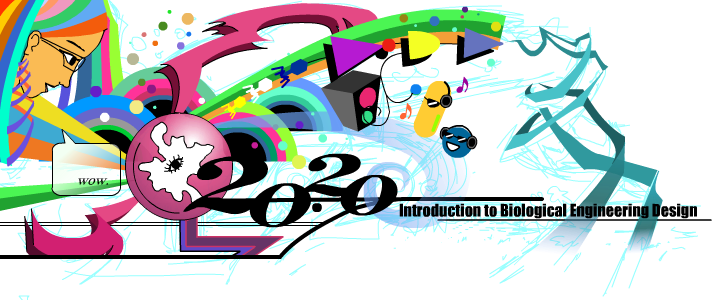 Chassis introduction
Natalie Kuldell
February 14th, 2012
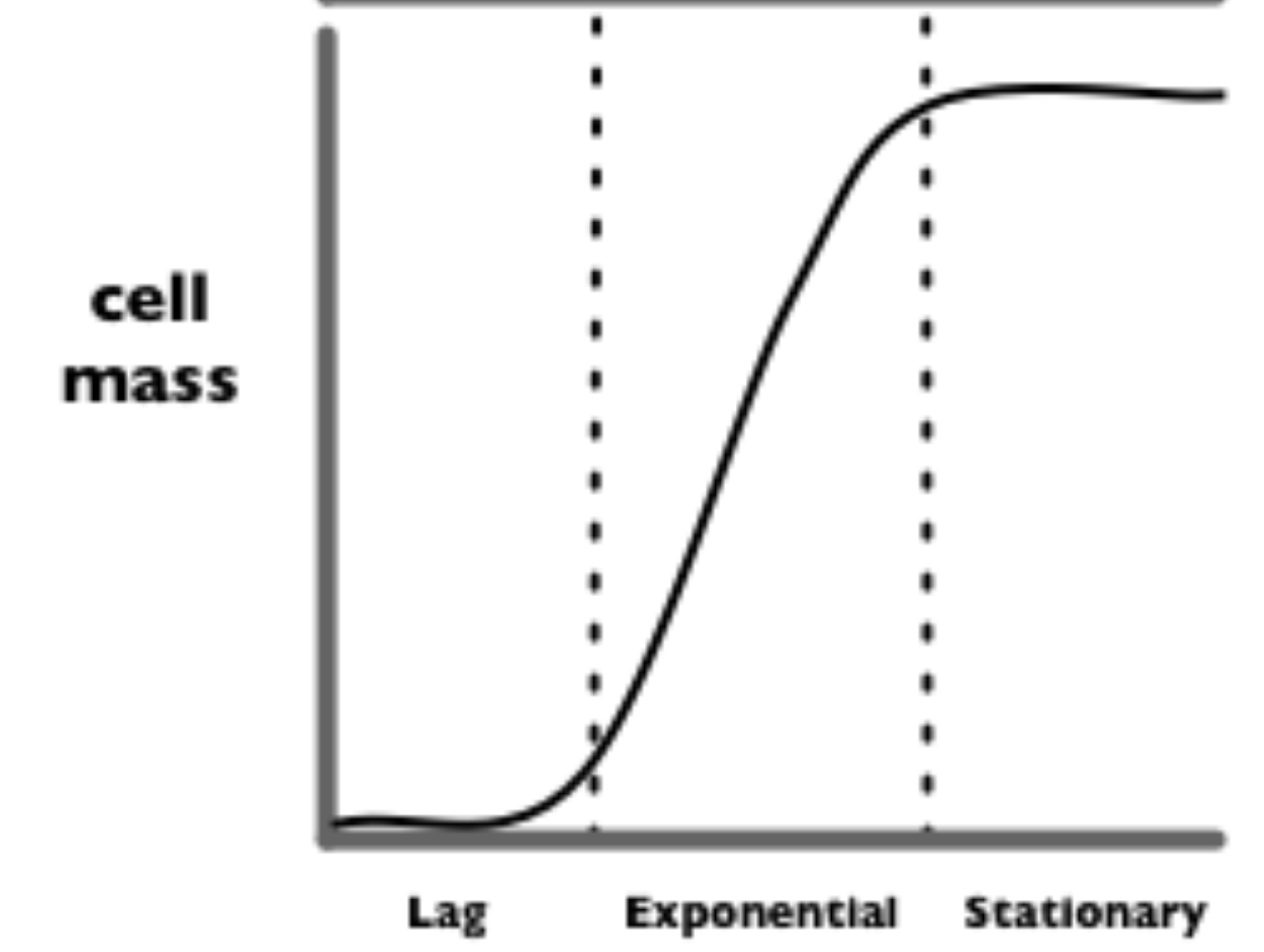 cell density
time
“Eau d’coli”
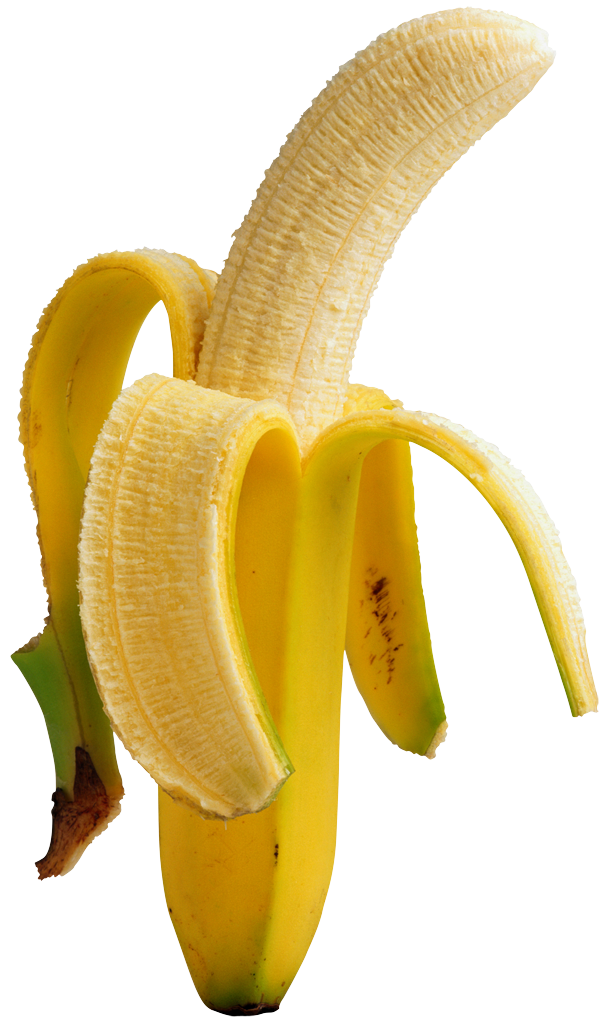 “stationary”
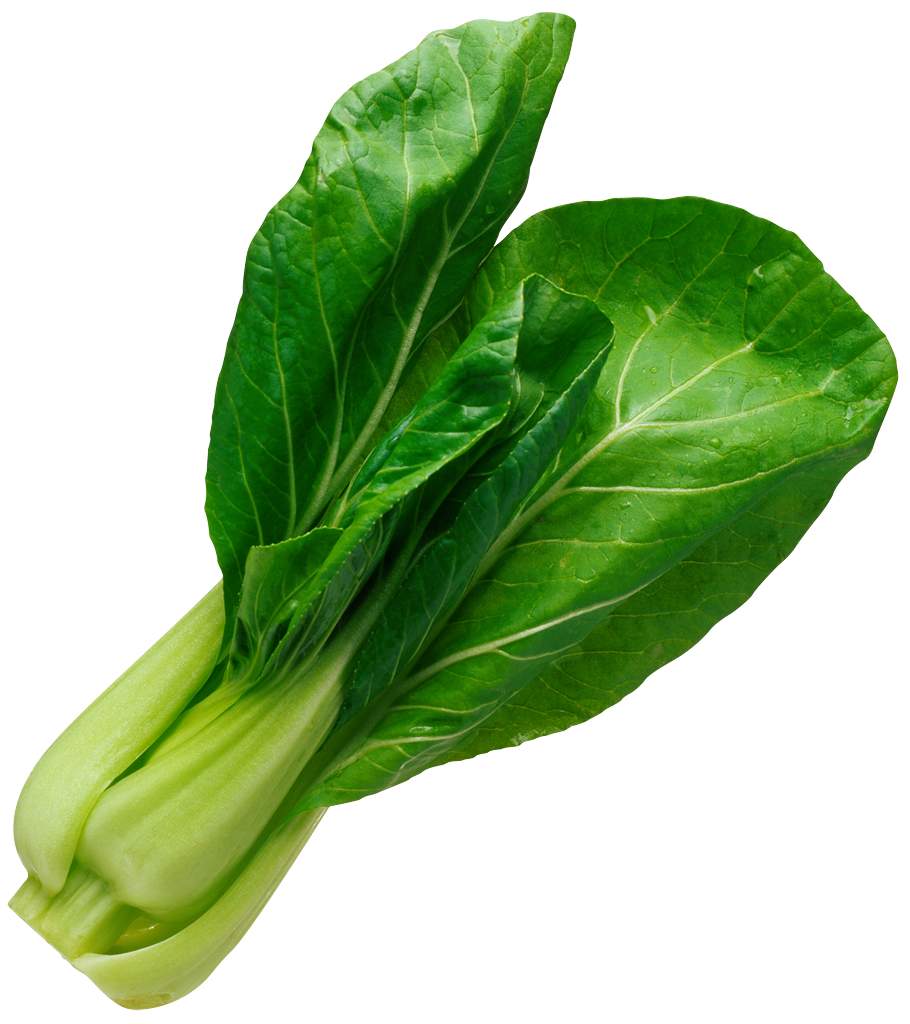 “log”
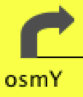 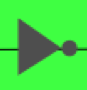 WGD
saGD
“lag”
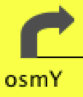 iaGD
BGD
[Speaker Notes: http://parts.mit.edu/movies/iGEM2006_MIT.mov]
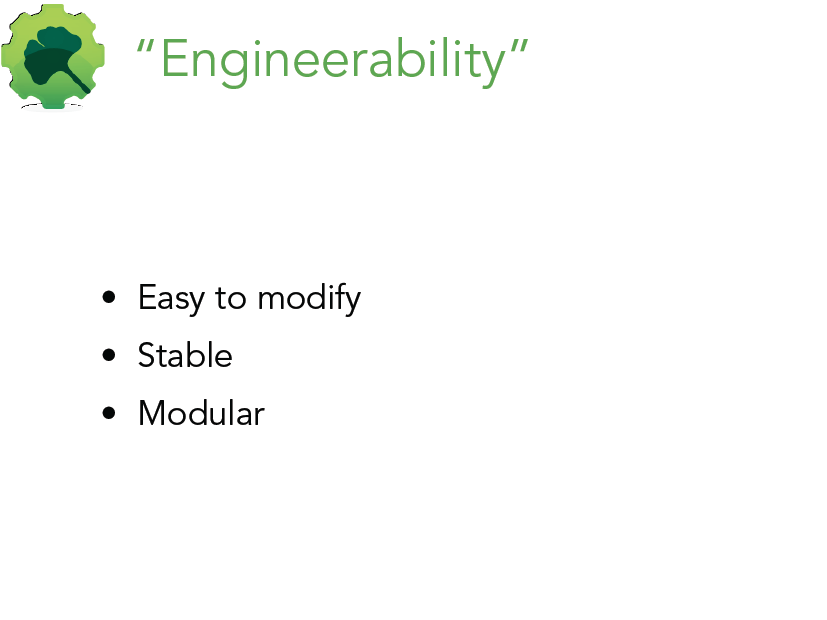 Next slides from Barry Canton, Ginkgo BioWorks
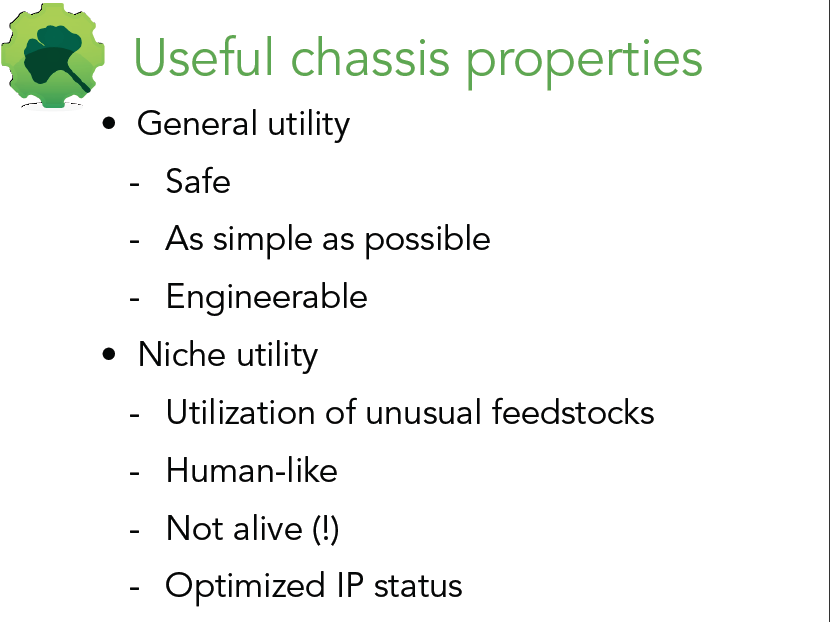 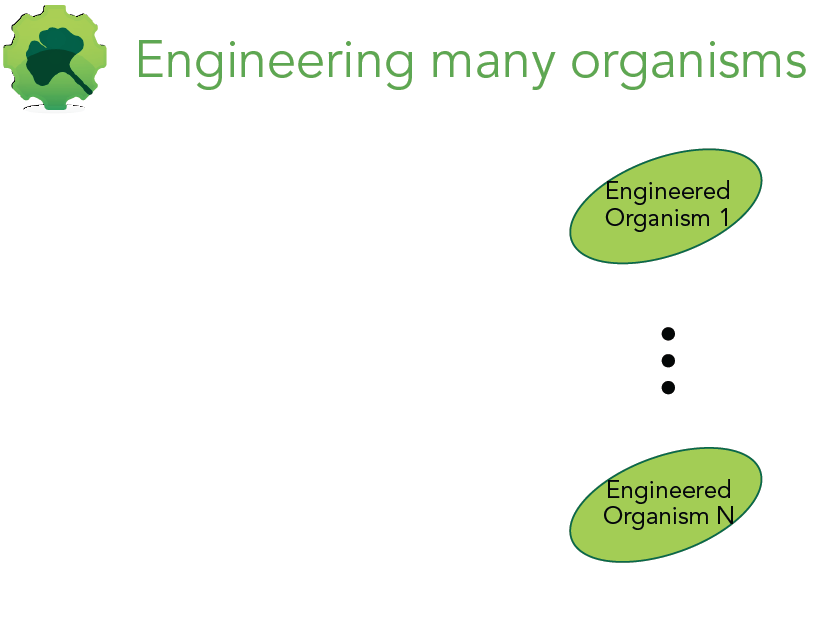 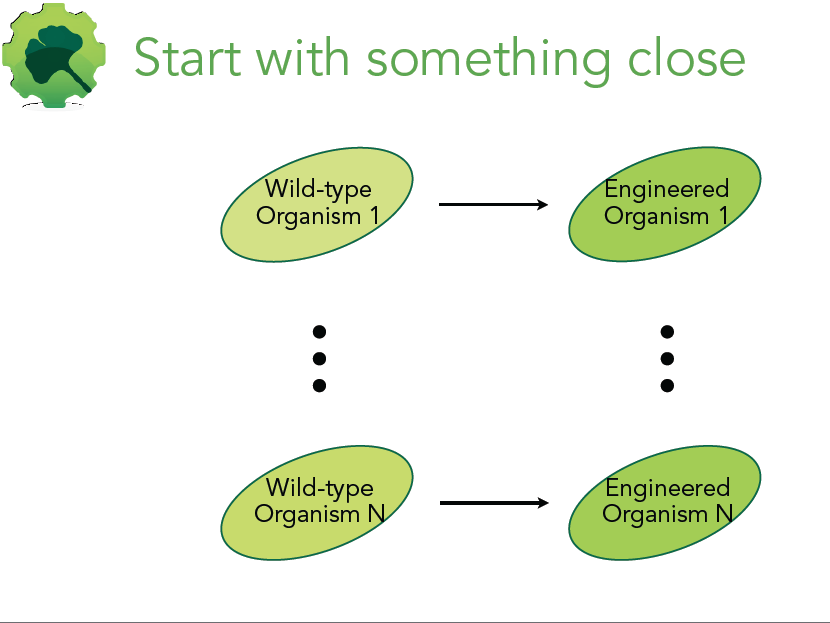 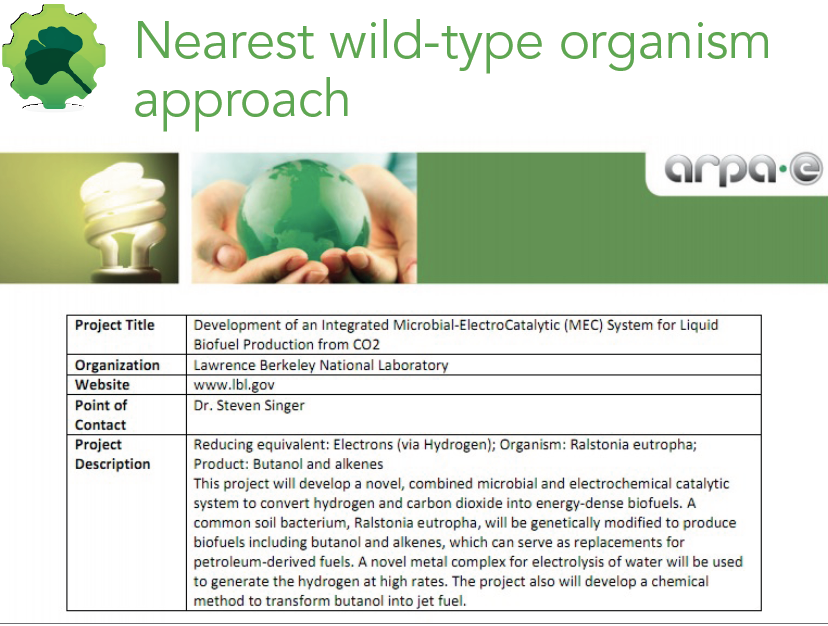 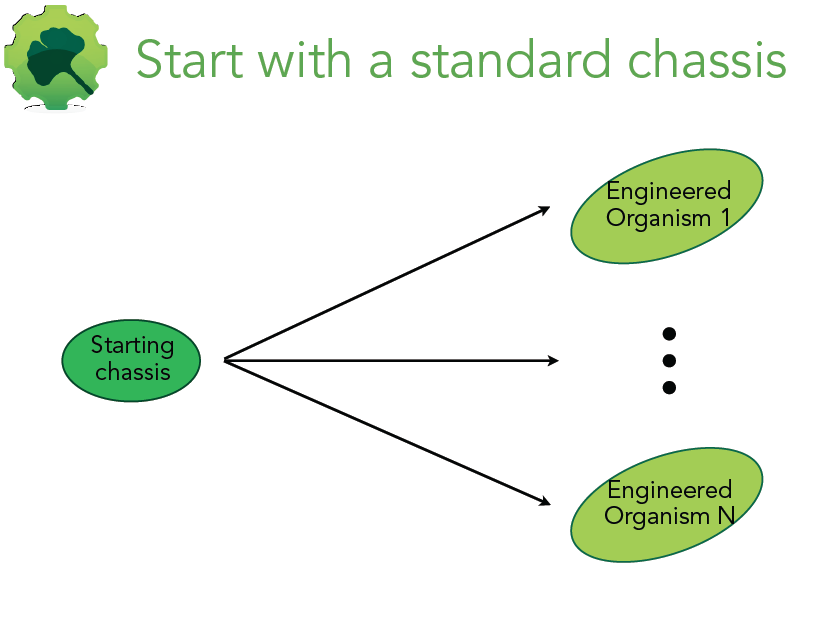 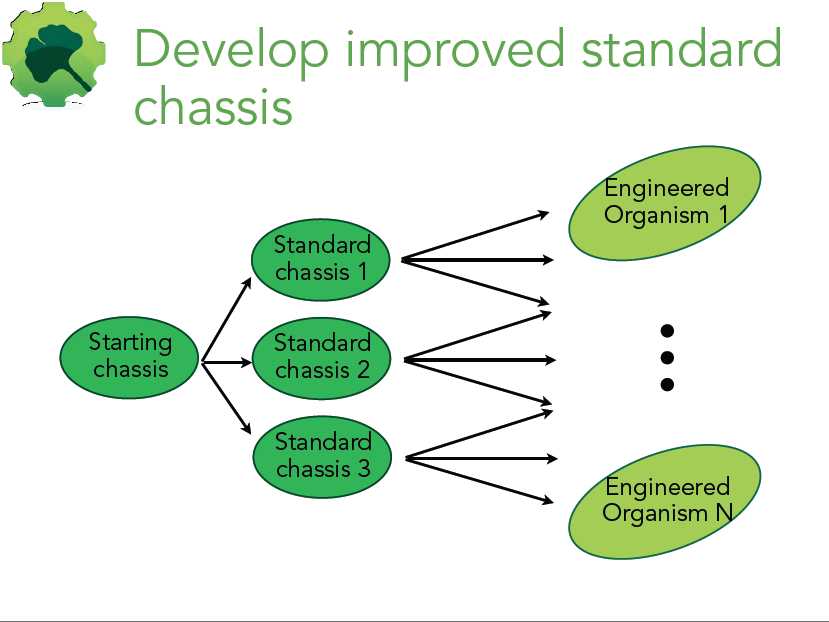 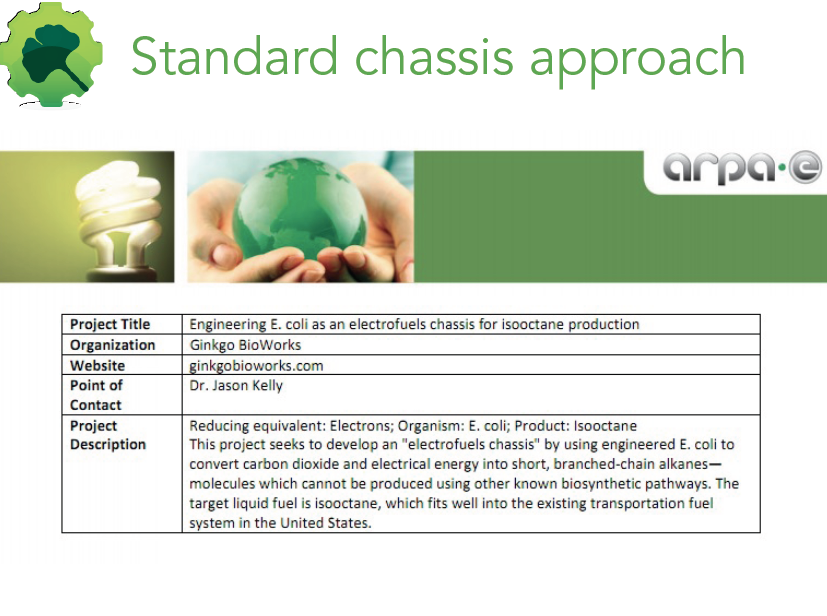 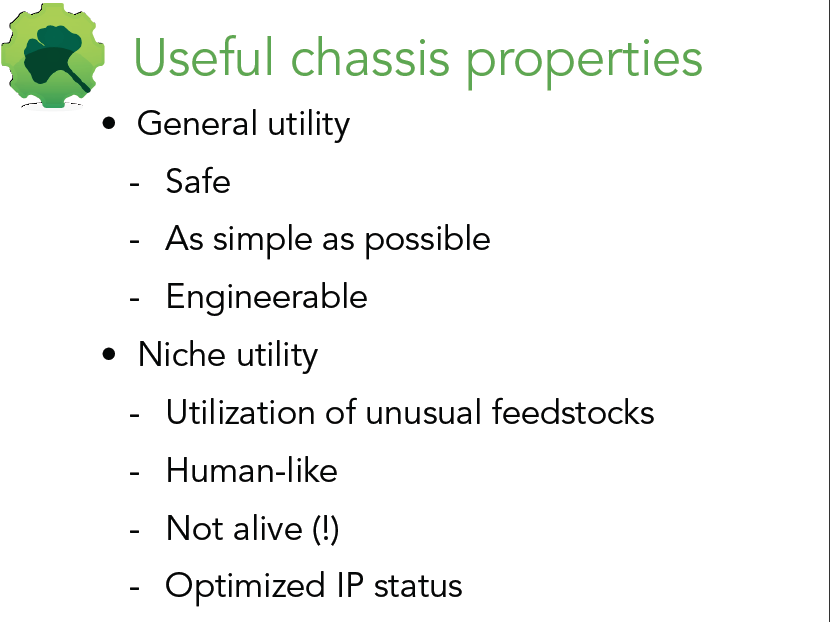 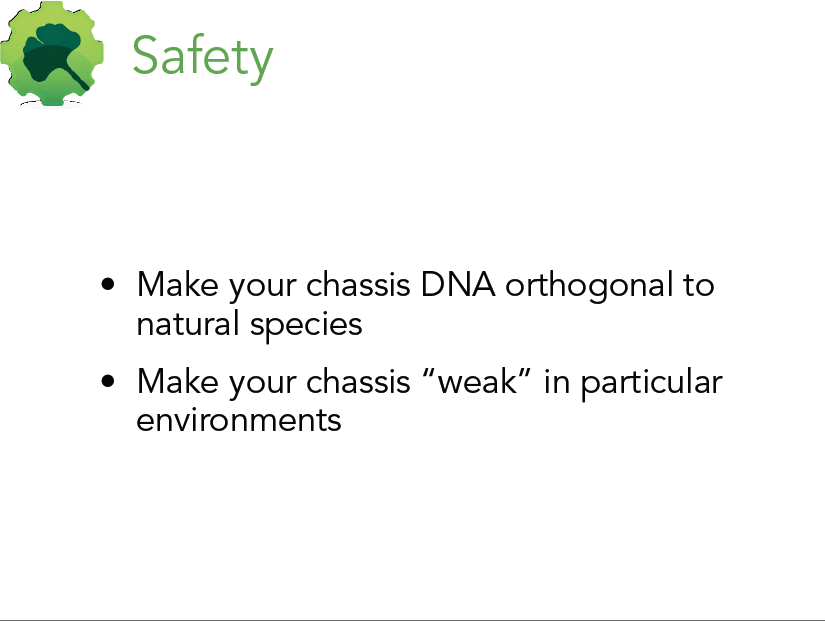 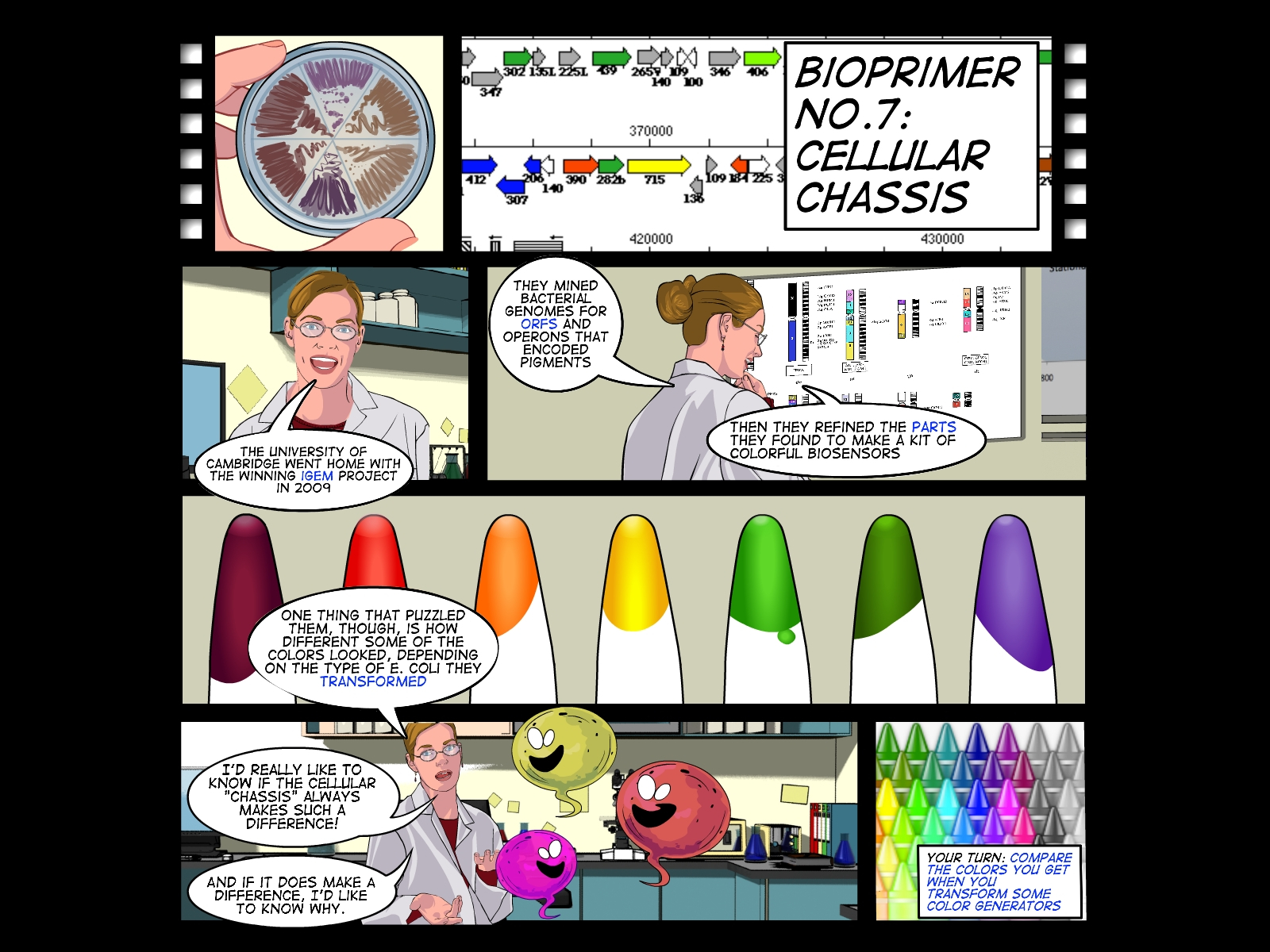